Click to add title –  use Helvetica bold, adjust type size accordingly
Click to add title line 2, if needed
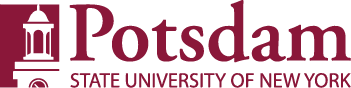 Subhead – i.e., credit the presenter/author line 1 – use Helvetica
Subhead – i.e., credit the presenter/author line 2 if needed
Click to add title – use Helvetica Regular
Click to add title – use Helvetica Regular
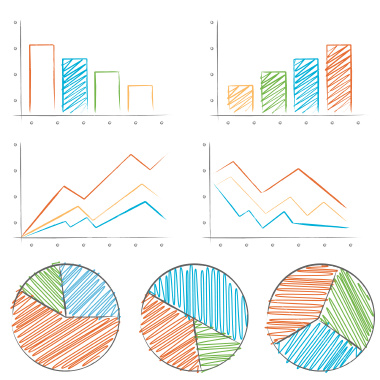 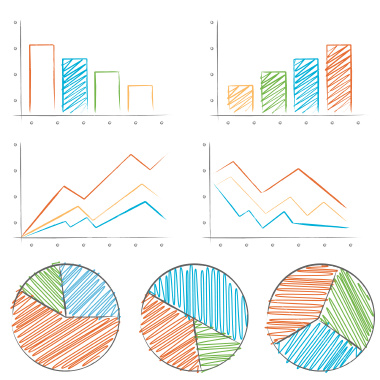 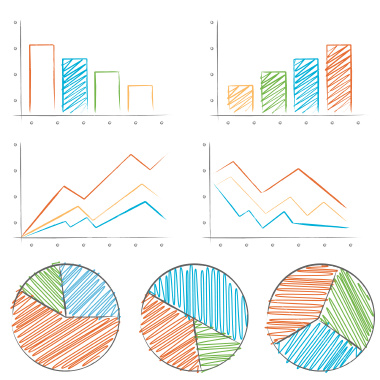 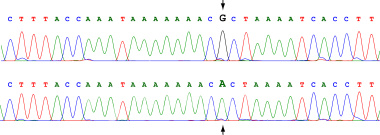 Click to add text – use Helvetica regular

Maio tem hilit mos rem quidis explabore, adit endelles sim ipitae audipsam doluptiost ventet alit es experum rem re quis si necum ut aut alit qui con conse a nosandant voloren istias non repro moloremqui utaectatione pel eatum reperfere vit as utaero berferati andi quis doloreiciat quiati undipsandi conem. Exero dolo qui dipsam, sapersp ereium quia aut idelentiae nullendae .

Cupienimil ex eos mo que la dolor reped qui incilit atquam escitae ruptat eveliam rem litassimus iusae atem quo coreper rumqui verrum sed quidesto explige ndundan ditiorr orerias aliqui nimilia dicit que num endit rerchitatur re, sunt, non ne nobitium dunt quoditia nistiosant rempore volor as alit reptat dit et que.

Quis a consequatia nitati omnimpo rporernat laborro blaborio comnis doles veligniatur? volestia veles nectem as eos eum imus aut et officat di bereped qui res es sitam, od magnatibus, omnia sinimus et aut as quae conempe rnatiis sunt voluptibus aut ut exernat ut am doluptiisque vel id que illatem porrunt enient asperume nonsectibus aut eum quis sitem labo. Itamendae.
Click to add text: Maio tem hilit mos rem quidis explabore, adit endelles sim ipitae audipsam doluptiost ventet alit es experum rem re quis si necum ut aut alit qui con conse a nosandant voloren istias non repro moloremqui utaectatione pel eatum reperfere vit as utaero berferati andi quis doloreiciat quiati undipsandi conem. Exero dolo qui dipsam, sapersp ereium quia aut idelentiae nullendae .

Cupienimil ex eos mo que la dolor reped qui incilit atquam escitae ruptat eveliam rem litassimus iusae atem quo coreper rumqui verrum sed quidesto explige ndundan ditiorr orerias aliqui nimilia dicit que num endit rerchitatur re, sunt, non ne nobitium dunt quoditia nistiosant rempore volor as alit reptat dit et que.








Click to add text: Maio tem hilit mos rem quidis explabore, adit endelles sim ipitae audipsam doluptiost ventet alit es experum rem re quis si necum ut aut alit qui con conse a nosandant voloren istias non repro moloremqui utaectatione pel eatum reperfere vit as utaero berferati andi quis doloreiciat quiati undipsandi conem. Exero dolo qui dipsam, sapersp ereium quia aut idelentiae nullendae .

Cupienimil ex eos mo que la dolor reped qui incilit atquam escitae ruptat eveliam rem litassimus iusae atem quo coreper rumqui verrum sed quidesto explige ndundan ditiorr orerias aliqui nimilia dicit que num endit rerchitatur re, sunt, non ne nobitium dunt quoditia nistiosant rempore volor as alit reptat dit et que.
Conclusion and Future Directions
Click to add title – use Helvetica Regular
Click to add title – use Helvetica Regular
Click to add text – use Helvetica regular

 Maio tem hilit mos rem quidis explabore, adit endelles sim ipitae audipsam doluptiost ventet alit es experum rem re quis si necum ut aut alit qui con conse a nosandant voloren istias non repro moloremqui utaectatione pel eatum reperfere vit as utaero berferati andi quis doloreiciat quiati undipsandi conem. Exero dolo qui dipsam, sapersp ereium quia aut idelentiae nullendae .

Cupienimil ex eos mo que la dolor reped qui incilit atquam escitae ruptat eveliam rem litassimus iusae atem quo coreper rumqui verrum sed quidesto explige ndundan ditiorr orerias aliqui nimilia dicit que num endit rerchitatur re, sunt, non ne nobitium dunt quoditia nistiosant rempore volor as alit reptat dit et que.








Click to add text: Maio tem hilit mos rem quidis explabore, adit endelles sim ipitae audipsam doluptiost ventet alit es experum rem re quis si necum ut aut alit qui con conse a nosandant voloren istias non repro moloremqui utaectatione pel eatum reperfere vit as utaero berferati andi quis doloreiciat quiati undipsandi conem. Exero dolo qui dipsam, sapersp ereium quia aut idelentiae nullendae .

Cupienimil ex eos mo que la dolor reped qui incilit atquam escitae ruptat eveliam rem litassimus iusae atem quo coreper rumqui verrum sed quidesto explige ndundan ditiorr orerias aliqui nimilia dicit que num endit rerchitatur re, sunt, non ne nobitium dunt quoditia nistiosant rempore volor as alit reptat dit et que.
Click to add text – use Helvetica regular

Maio tem hilit mos rem quidis explabore, adit endelles sim ipitae audipsam doluptiost ventet alit es experum rem re quis si necum ut aut alit qui con conse a nosandant voloren istias non repro moloremqui utaectatione pel eatum reperfere vit as utaero berferati andi quis doloreiciat quiati undipsandi conem. Exero dolo qui dipsam, sapersp ereium quia aut idelentiae nullendae .

Cupienimil ex eos mo que la dolor reped qui incilit atquam escitae ruptat eveliam rem litassimus iusae atem quo coreper rumqui verrum sed quidesto explige ndundan ditiorr orerias aliqui nimilia dicit que num endit rerchitatur re, sunt, non ne nobitium dunt quoditia nistiosant rempore volor as alit reptat dit et que.

Quis a consequatia nitati omnimpo rporernat laborro blaborio comnis doles veligniatur? volestia veles nectem as eos eum imus aut et officat di bereped qui res es sitam, od magnatibus, omnia sinimus et aut as quae conempe rnatiis sunt voluptibus aut ut exernat ut am doluptiisque vel id que illatem porrunt enient asperume nonsectibus aut eum quis sitem labo. Itamendae.
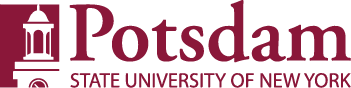 Click to add title – use Helvetica Regular
Click to add title – use Helvetica Regular
Click to add text – use Helvetica regular

 Maio tem hilit mos rem quidis explabore, adit endelles sim ipitae audipsam doluptiost ventet alit es experum rem re quis si necum ut aut alit qui con conse a nosandant voloren istias non repro moloremqui utaectatione pel eatum reperfere vit as utaero berferati andi quis doloreiciat quiati undipsandi conem. Exero dolo qui dipsam, sapersp ereium quia aut idelentiae nullendae .

Cupienimil ex eos mo que la dolor reped qui incilit atquam escitae ruptat eveliam rem litassimus iusae atem quo coreper rumqui verrum sed quidesto explige ndundan ditiorr orerias aliqui nimilia dicit que num endit rerchitatur re, sunt, non ne nobitium dunt quoditia nistiosant rempore volor as alit reptat dit et que.








Click to add text: Maio tem hilit mos rem quidis explabore, adit endelles sim ipitae audipsam doluptiost ventet alit es experum rem re quis si necum ut aut alit qui con conse a nosandant voloren istias non repro moloremqui utaectatione pel eatum reperfere vit as utaero berferati andi quis doloreiciat quiati undipsandi conem. Exero dolo qui dipsam, sapersp ereium quia aut idelentiae nullendae .

Cupienimil ex eos mo que la dolor reped qui incilit atquam escitae ruptat eveliam rem litassimus iusae atem quo coreper rumqui verrum sed quidesto explige ndundan ditiorr orerias aliqui nimilia dicit que num endit rerchitatur re, sunt, non ne nobitium dunt quoditia nistiosant rempore volor as alit reptat dit et que.
Click to add text – use Helvetica regular

Maio tem hilit mos rem quidis explabore, adit endelles sim ipitae audipsam doluptiost ventet alit es experum rem re quis si necum ut aut alit qui con conse a nosandant voloren istias non repro moloremqui utaectatione pel eatum reperfere vit as utaero berferati andi quis doloreiciat quiati undipsandi conem. Exero dolo qui dipsam, sapersp ereium quia aut idelentiae nullendae .

Cupienimil ex eos mo que la dolor reped qui incilit atquam escitae ruptat eveliam rem litassimus iusae atem quo coreper rumqui verrum sed quidesto explige ndundan ditiorr orerias aliqui nimilia dicit que num endit rerchitatur re, sunt, non ne nobitium dunt quoditia nistiosant rempore volor as alit reptat dit et que.

Quis a consequatia nitati omnimpo rporernat laborro blaborio comnis doles veligniatur? volestia veles nectem as eos eum imus aut et officat di bereped qui res es sitam, od magnatibus, omnia sinimus et aut as quae conempe rnatiis sunt voluptibus aut ut exernat ut am doluptiisque vel id que illatem porrunt enient asperume nonsectibus aut eum quis sitem labo. Itamendae.
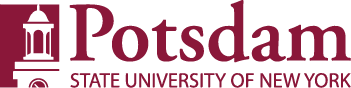